Thứ ba ngày 12 tháng 11 năm 2024

TOÁN : 
Bài 19 : Tiết 1: 
Phép cộng (có nhớ) số có hai chữ số với số có một chữ số
non
KHỞI ĐỘNG
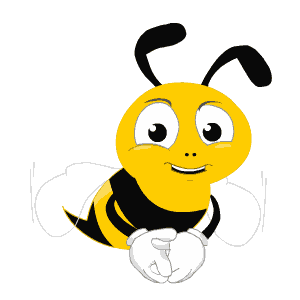 Ong
học
việc
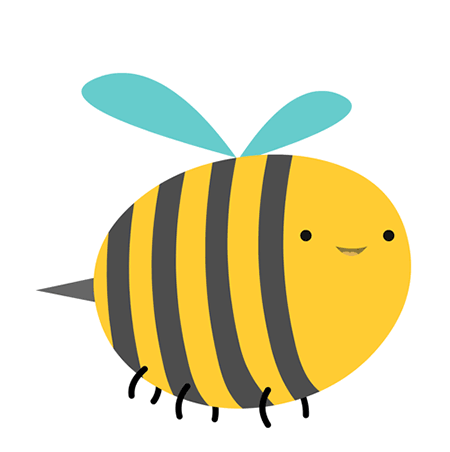 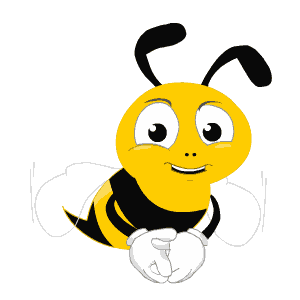 13 kg – 7 kg = ?
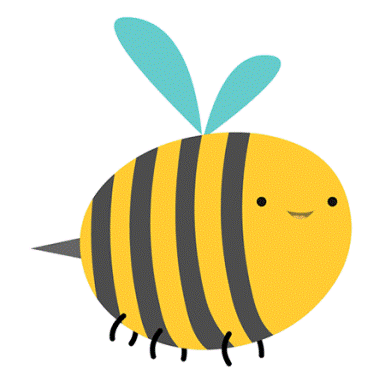 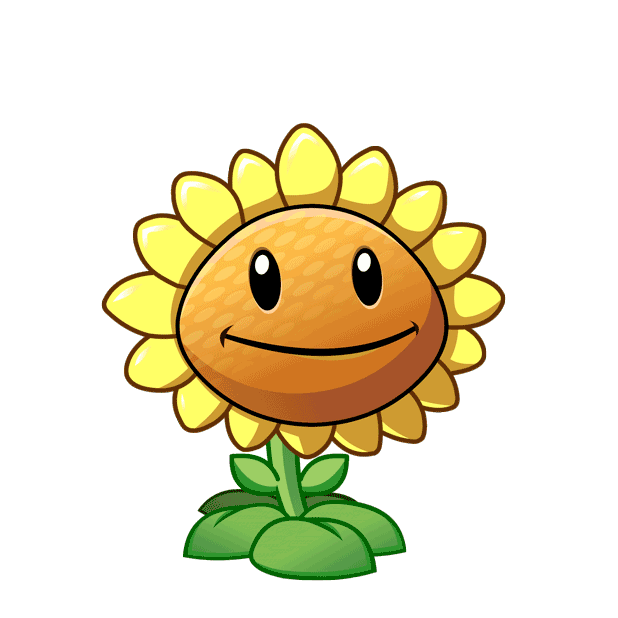 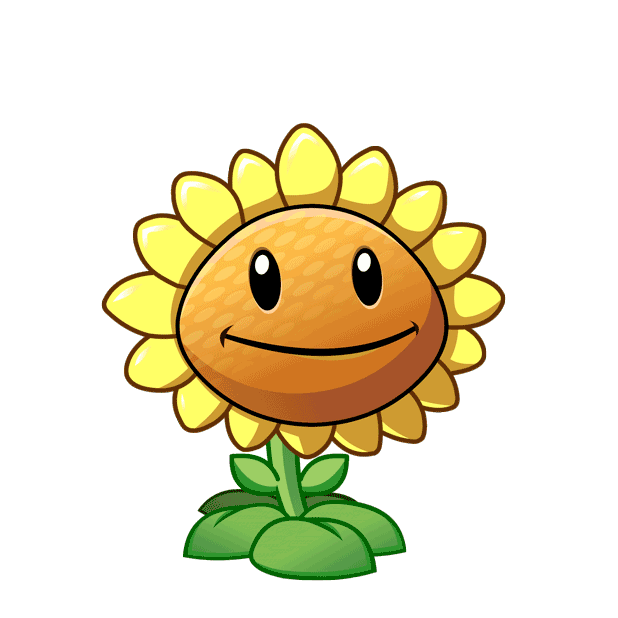 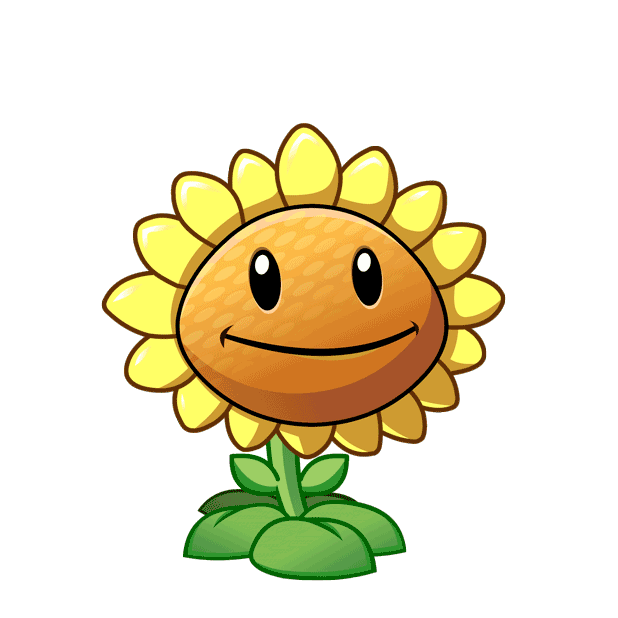 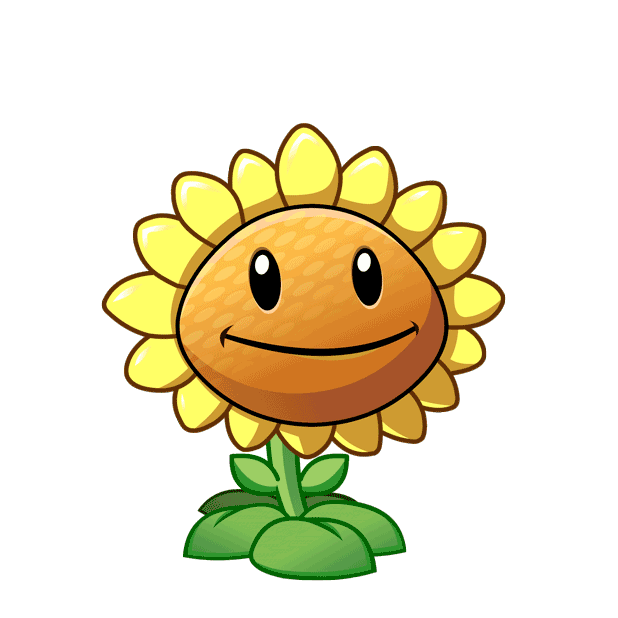 A. 6 kg
B. 7kg
C. 5kg
D. 4kg
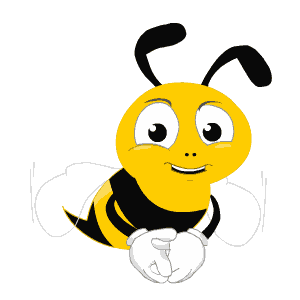 68 l – 23 l = ?
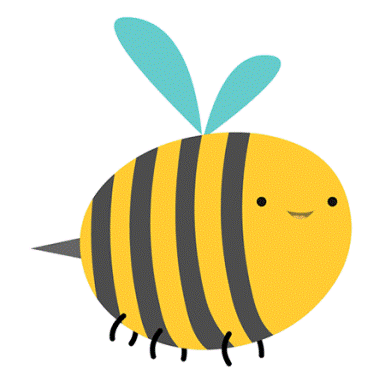 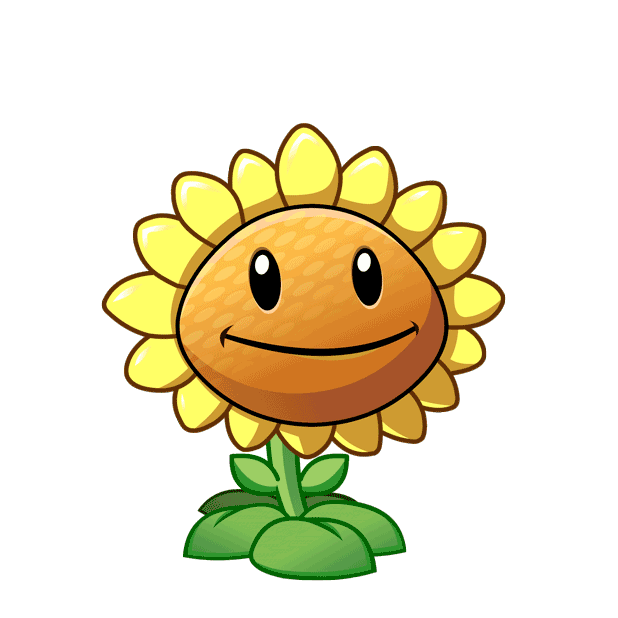 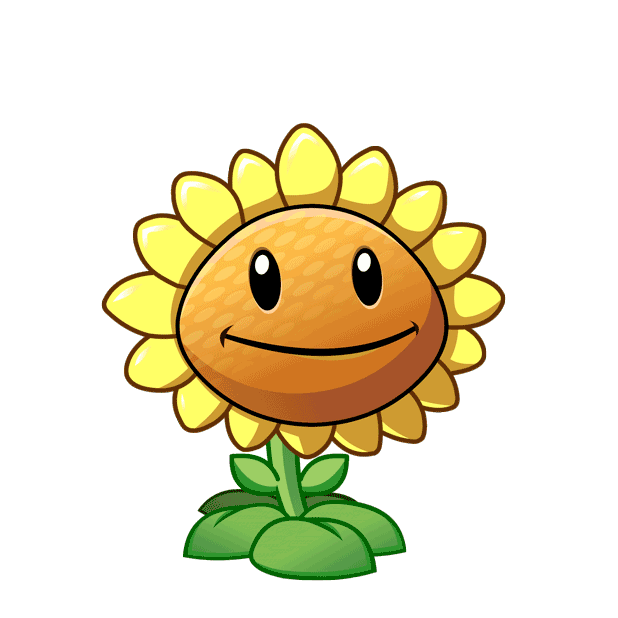 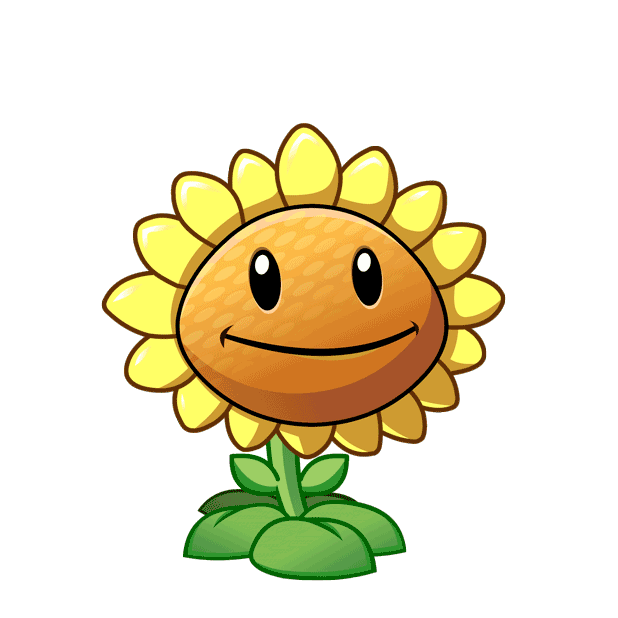 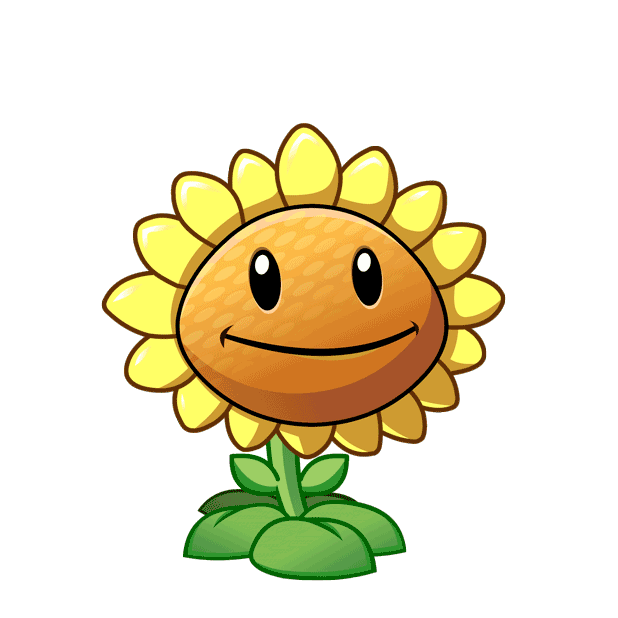 A. 65 l
B. 45 l
C. 43 l
D. 35  l
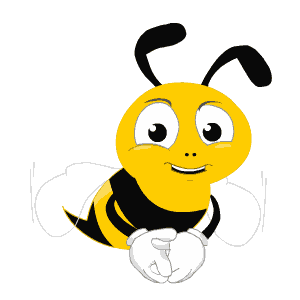 15 – 6   ?  7
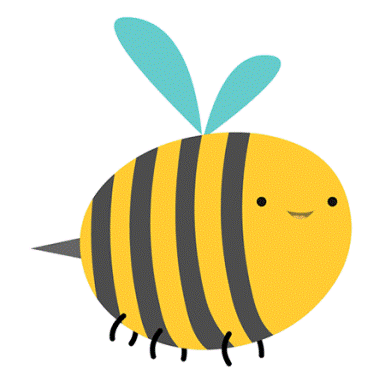 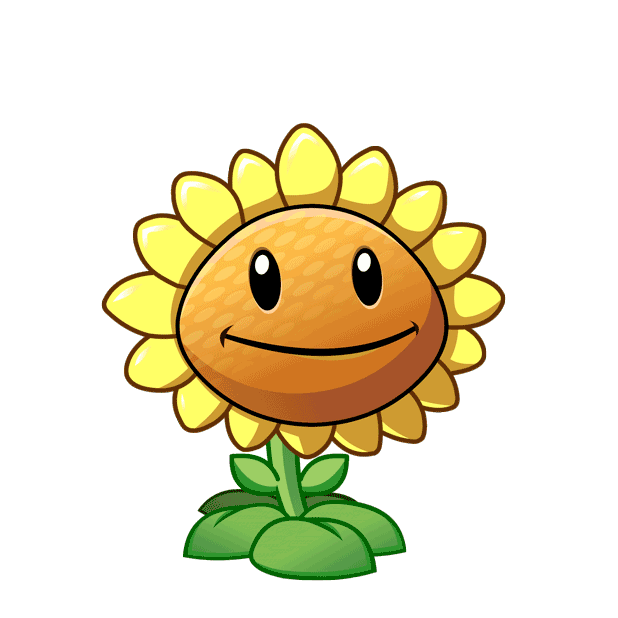 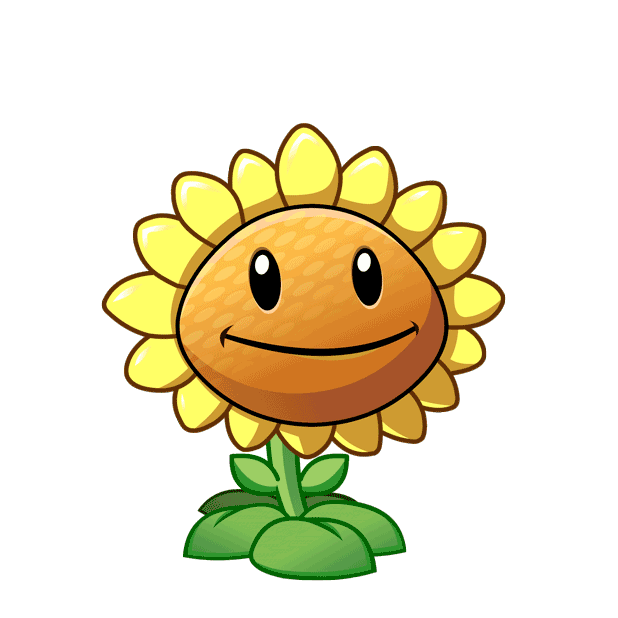 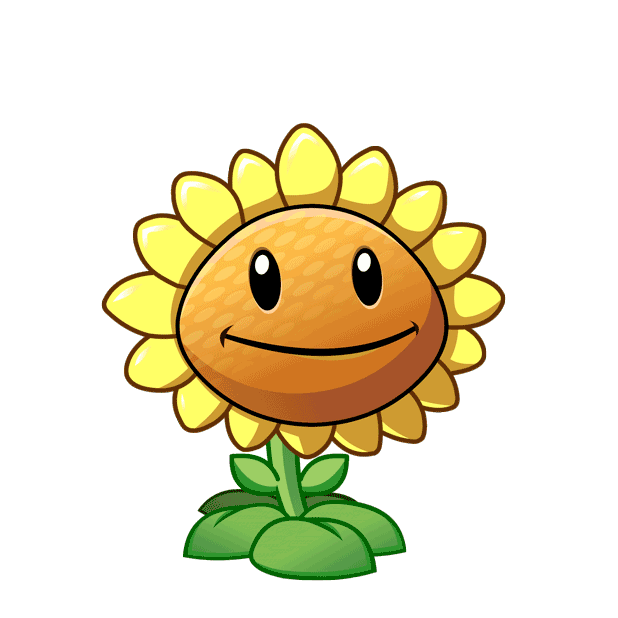 A. <
B. >
C. =
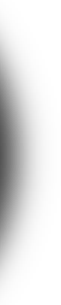 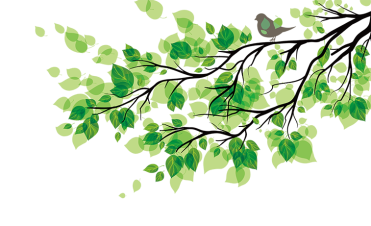 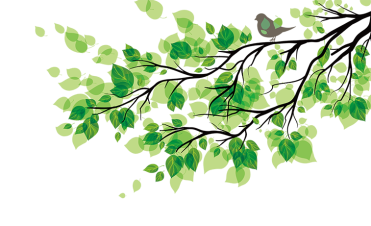 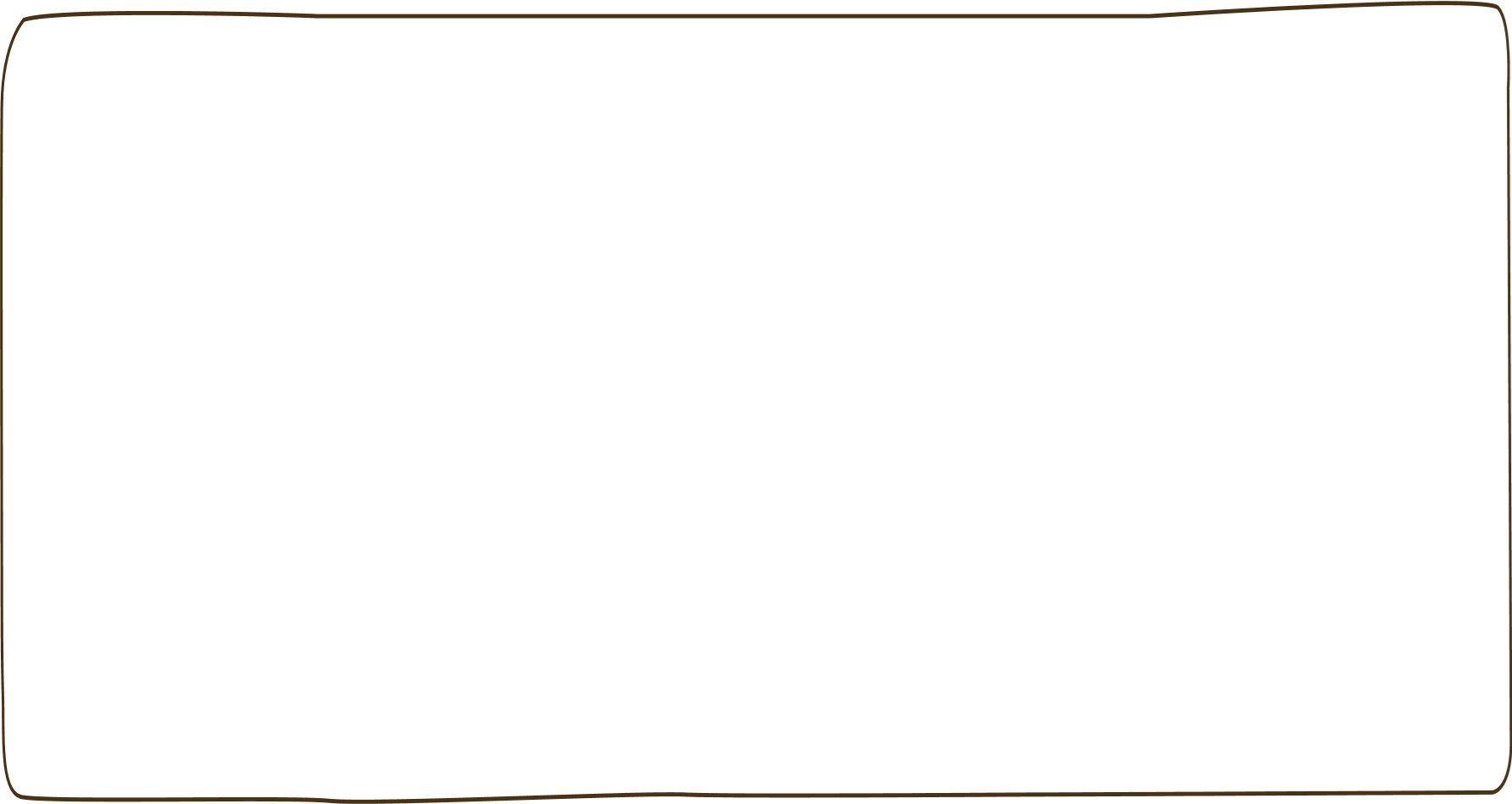 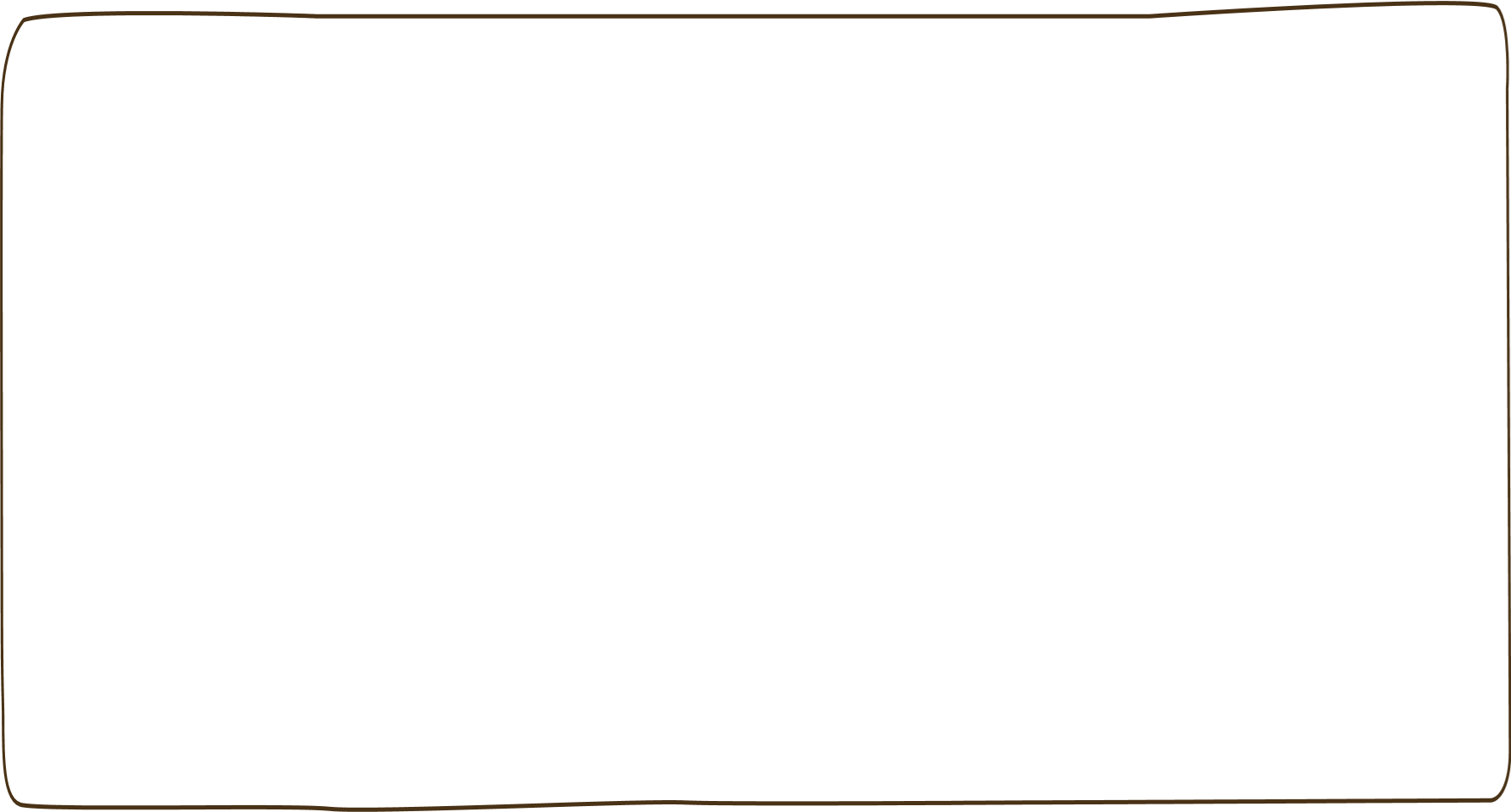 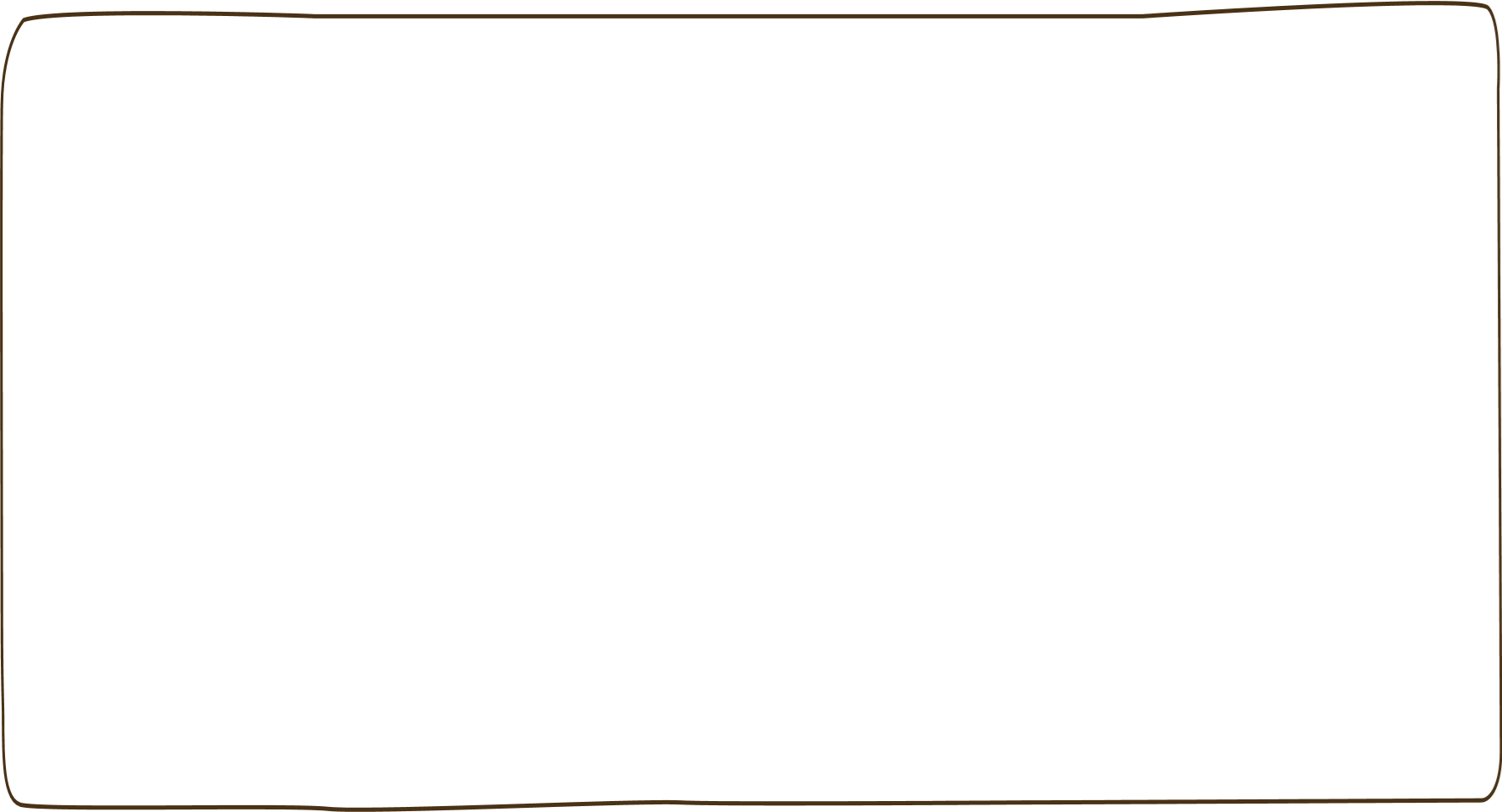 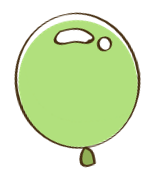 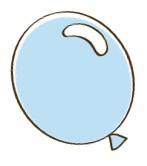 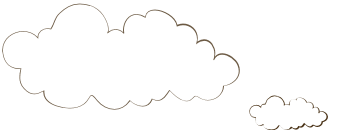 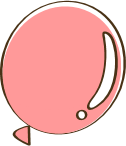 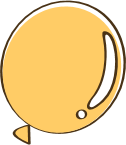 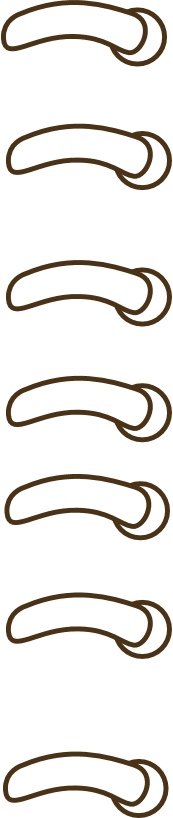 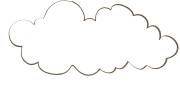 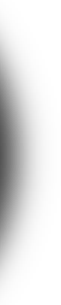 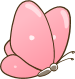 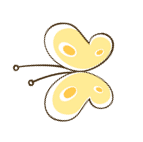 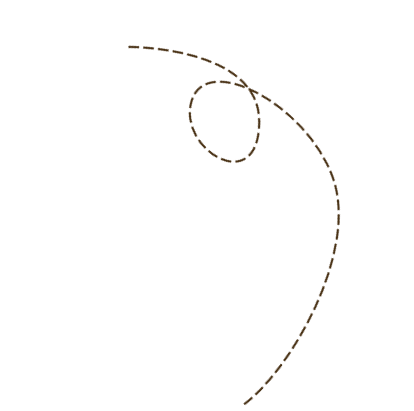 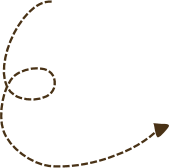 BÀI 19: PHÉP CỘNG (CÓ NHỚ) SỐ CÓ HAI
 CHỮ SỐ VỚI SỐ CÓ MỘT CHỮ SỐ
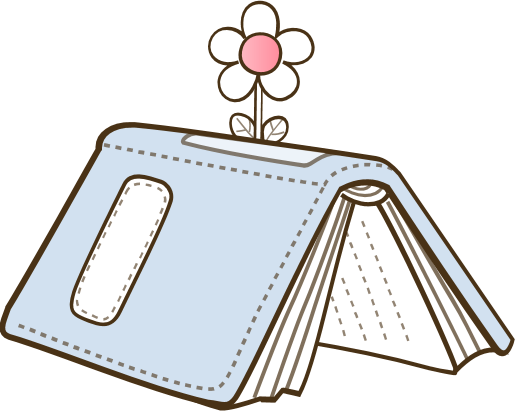 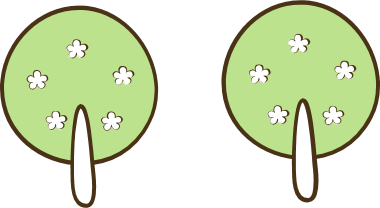 [Speaker Notes: Bài giảng được thiết kế bởi: Phạm Duyên]
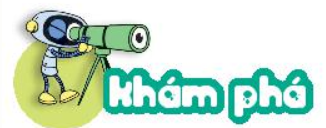 Tôi có 35 hạt gạo
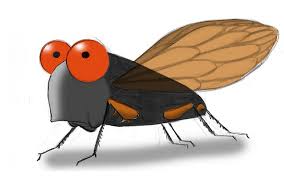 Vậy kiến có bao nhiêu hạt gạo?
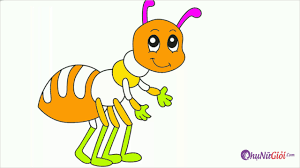 Chị kiến ơi, tôi trả cho chị 7 hạt gạo.
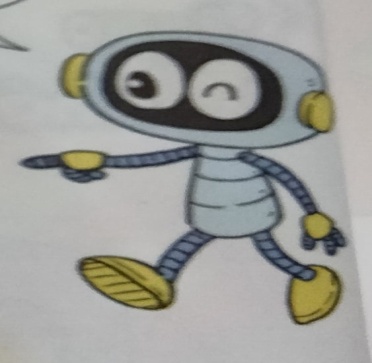 35 + 7 = ?
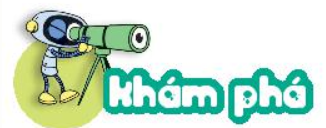 35 +7 = ?
3 5
. 5 cộng 7 bằng 12 , viết 2, nhớ 1.
. 3 thêm 1 bằng 4, viết 4.
+
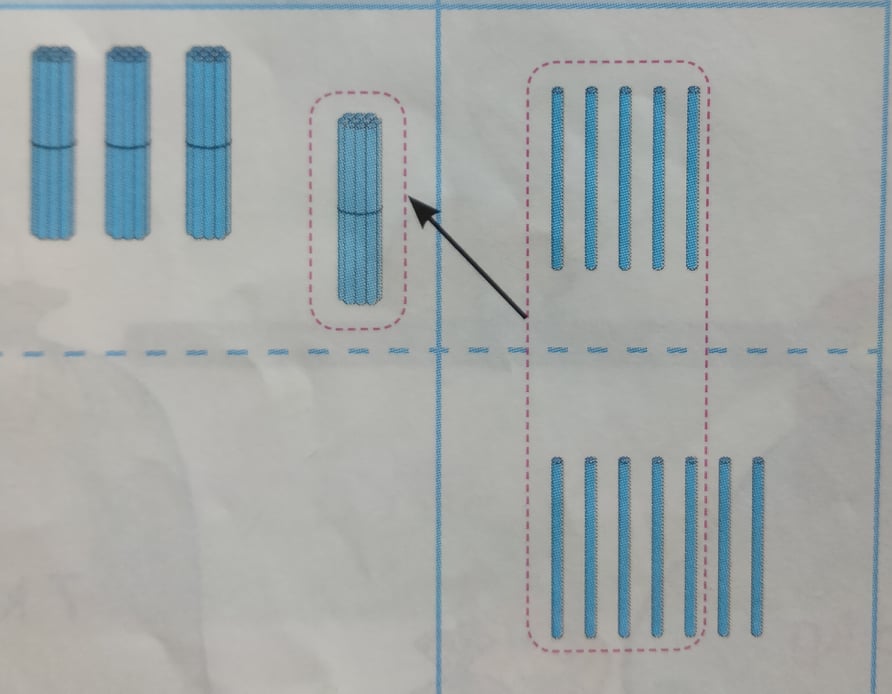 7
4
2
35 + 7 = 42
1
Tính
78
  9
13
  7
28
  3
57
  7
+
+
+
+
2
6
0
8
7
3
1
4
2
Đặt tính rồi tính
47 + 8
89 + 2
63 + 9
35 + 6
35
  6
－
47
  8
－
89
  2
－
63
  9
－
+
+
+
+
7
2
1
9
4
1
5
5
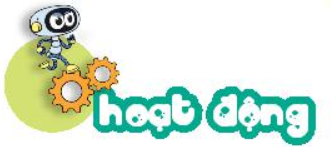 Bài 3: Mỗi chum đựng số lít nước là kết quả của phép tính ghi trên chum. Hỏi chum nào đựng nhiều nước nhất?
Ta có:  59 l + 9 l = 68 l 
           61 l + 9 l = 70 l 
           57 l + 4 l = 61 l
Mà: 61 l < 68 l < 70 l
Vậy chum B đựng nhiều nước nhất.
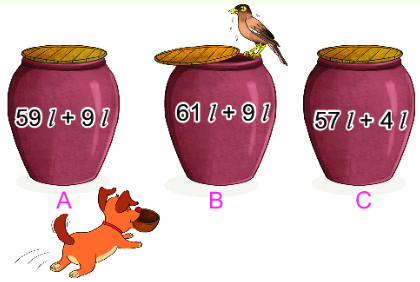 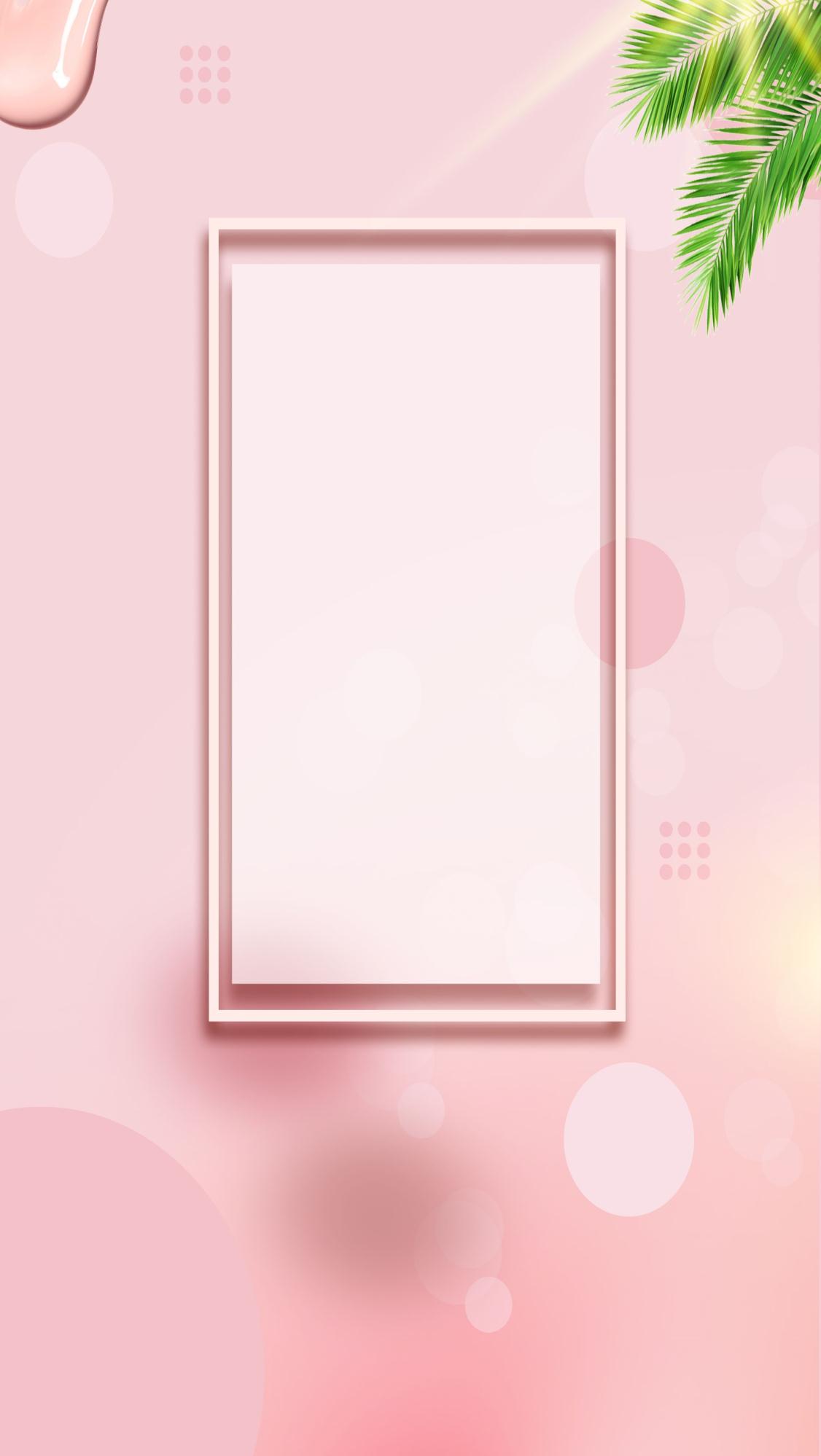 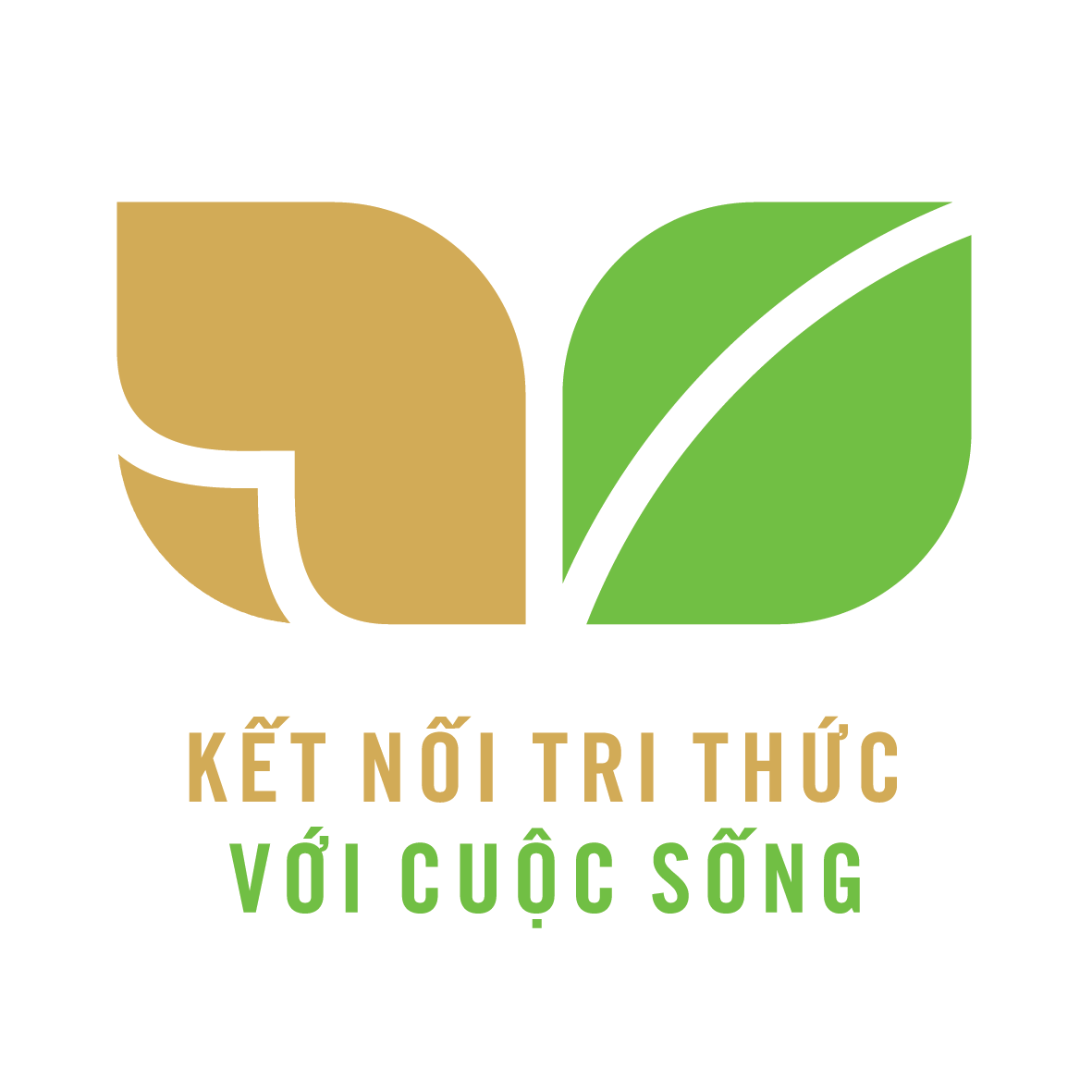 CỦNG CỐ
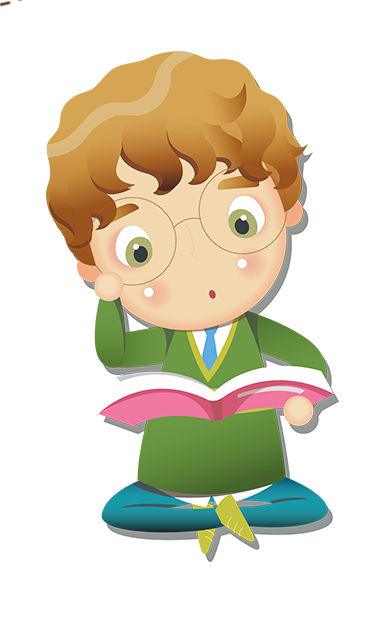